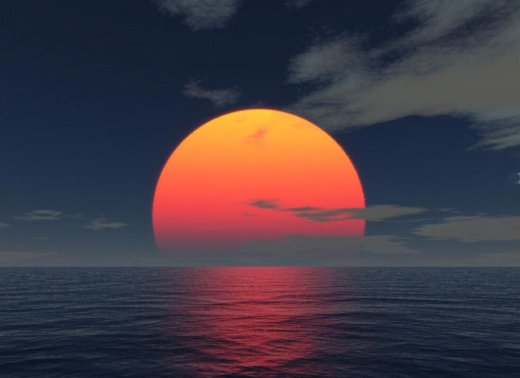 সবাইকে শুভেচ্ছা
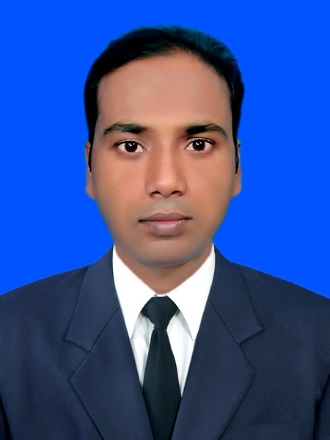 শিক্ষক পরিচিতিঃ
নামঃঅমিতোষ মল্লিক
সহকারি শিক্ষক
নিরালী সরকারি প্রাথমিক বিদ্যালয়। 
নড়াইল সদর ,নড়াইল। 
মোবাইল নং ০১৭২০-৯৯৭৬৩৮.
Email:amitoshbd2000@gmail.com
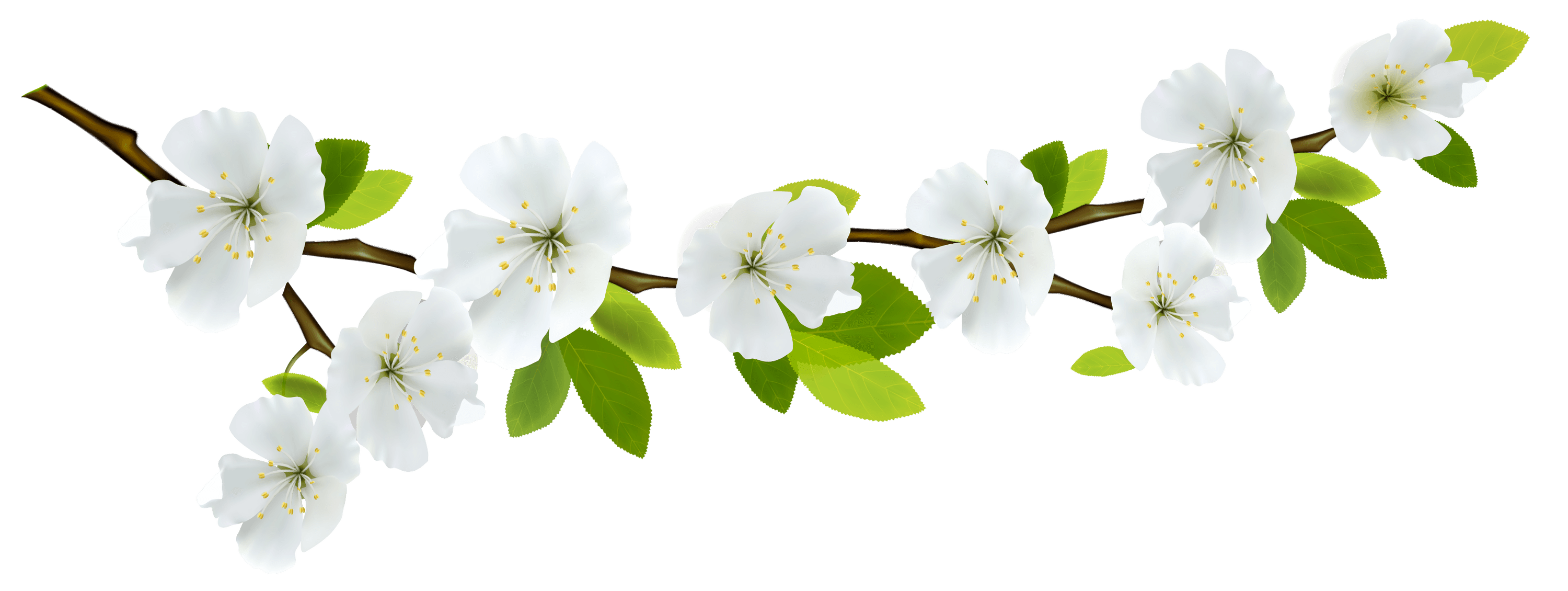 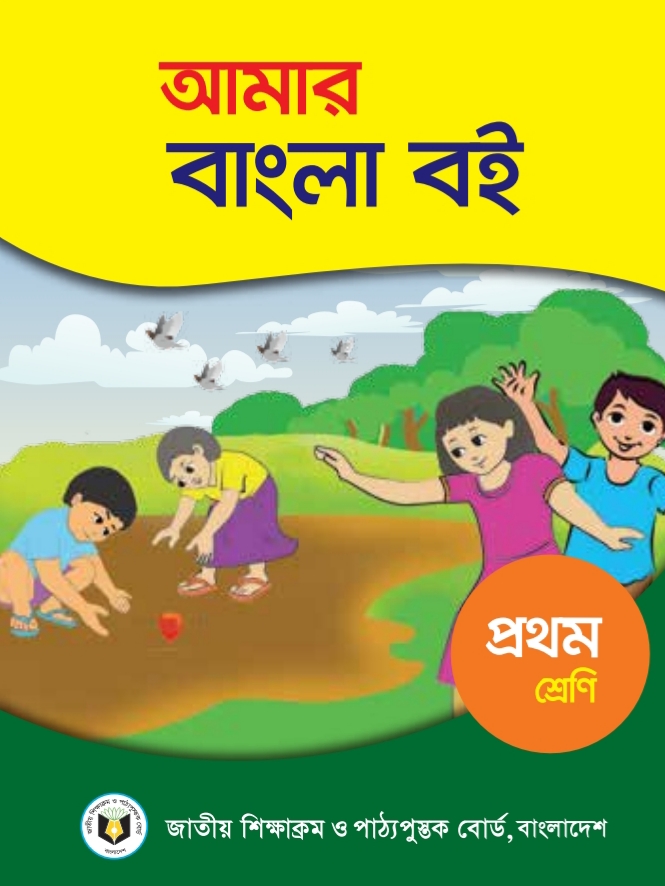 শ্রেণিঃ প্রথম  
বিষয়ঃ বাংলা
পাঠঃভোর হলো। সময়ঃ 4০ মিনিট
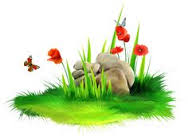 এসো আমরা  একটি ভিডিও দেখি।
ভিডিওতে কী  দেখলে ?
ভিডিও সম্পর্কে ছোট ছোট প্রশ্ন
১। কোন তরি  চলল ?
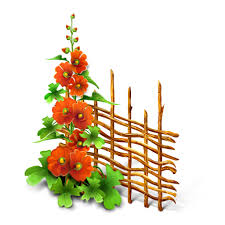 ২। খুকু কী খুলল ?
৩। খুকির কপালে কী দেয়?
৪। কোথায় ফুল –খুকি ছোটে ?
আজ আমরা পড়বো
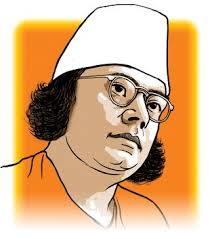 ভোর হলো
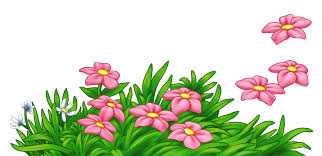 কাজী নজরুল ইসলাম
শিখনফল
এই পাঠ থেকে শিক্ষার্থীরা যা শিখবে-----
২.১.1 কবিতা শুনে আনন্দ লাভ করবে ও তার অভিব্যক্তি প্রকাশ করবে। 
২.১.৩ পাঠ্যবইয়ের কবিতা বলতে পারবে। 
২.১.২ পাঠ্যবইয়ের কবিতা পড়তে পারবে।
শোনা
বলা
পড়া
নামঃ কাজী নজরুল ইসলাম
জন্মঃ ২৫শে মে ১৮৯৯
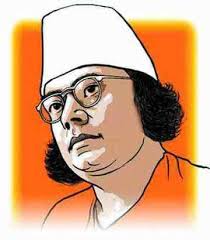 কবি পরিচিতি
উল্লেখযোগ্য গ্রন্থঃ 
অগ্নিবীণা , বিষের বাঁশি।
মৃত্যূঃ ২৯শে মে ১৯৭৬
আজ  আমাদের পাঠ
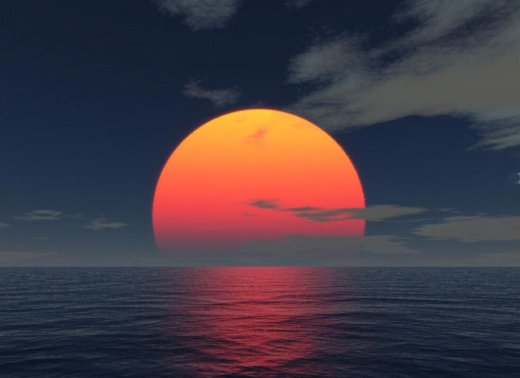 ভোর হলো
কাজী নজরুল ইসলাম
সরব পাঠ
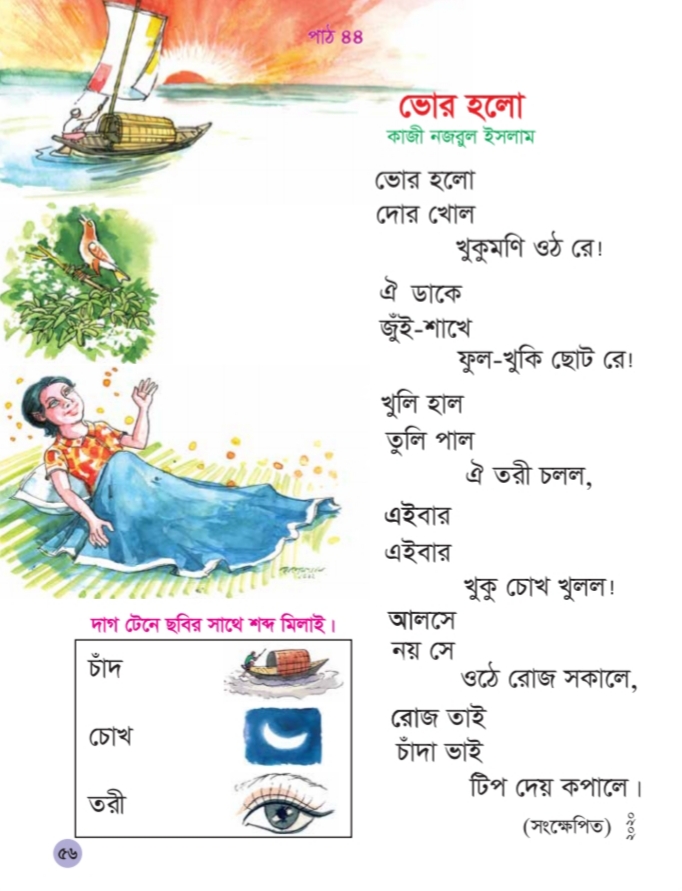 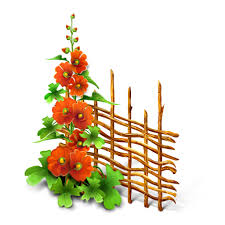 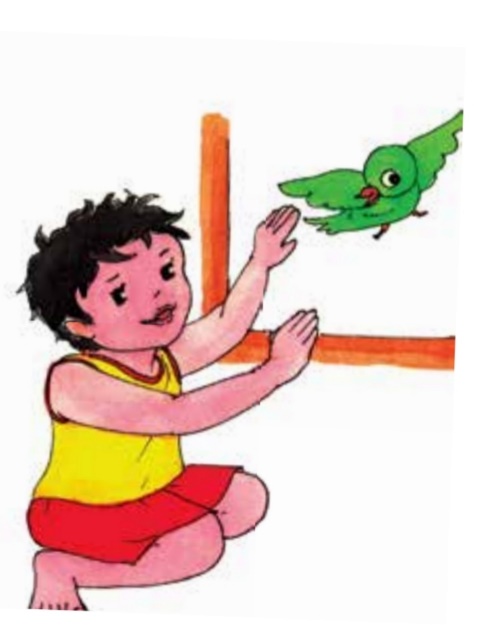 শিক্ষক সরবে কবিতাটি পড়বে শিক্ষার্থীরা সরবে প্রমিত উচ্চারণে পড়বে।
ছবির মাধ্যমে শোনা ও বলা
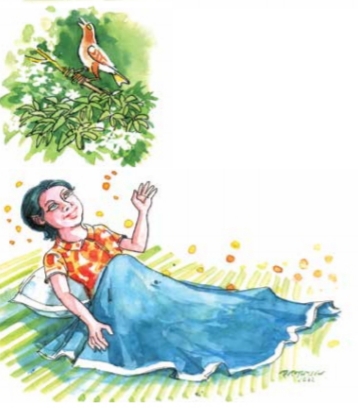 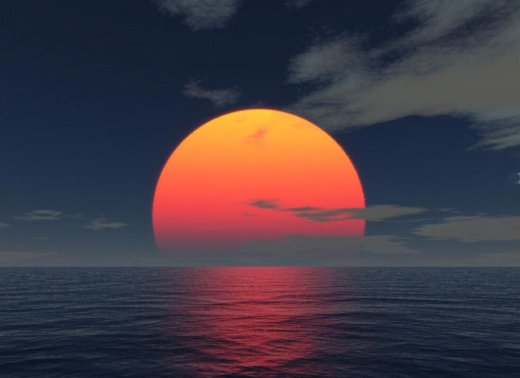 ভোর হলো 
দোর খোল 
       খুকুমণি ওঠ রে !
ছবির মাধ্যমে শোনা ও বলা
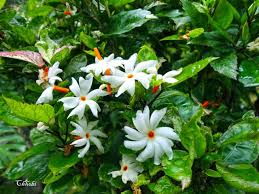 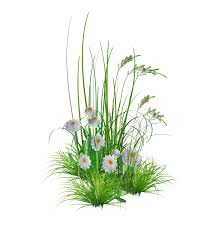 ঐ ডাকে 
জুঁই – শাখে 
       ফুল-খুকি ছোট রে !
ছবির মাধ্যমে শোনা ও বলা
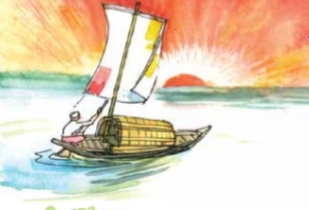 খুলি হাল 
তুলি পাল 
ঐ তরি চলল ,
ছবির মাধ্যমে শোনা ও বলা
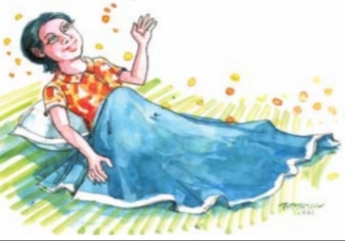 এই বার 
এই বার 
          খুকু চোখ খুলল!
ছবির মাধ্যমে শোনা ও বলা
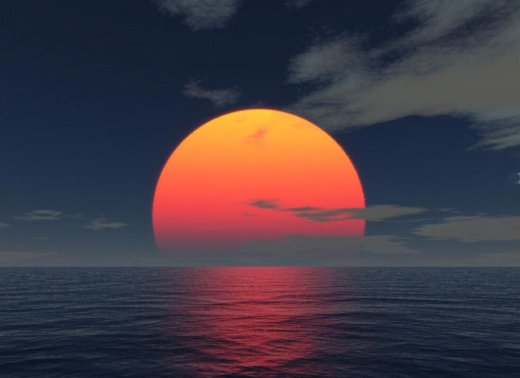 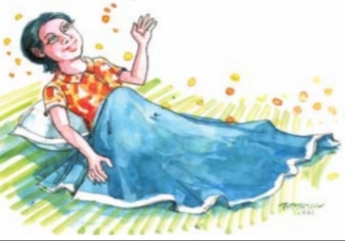 আলসে 
নয় সে 
                ওঠে রোজ সকালে ,
ছবির মাধ্যমে শোনা ও বলা
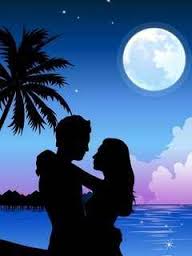 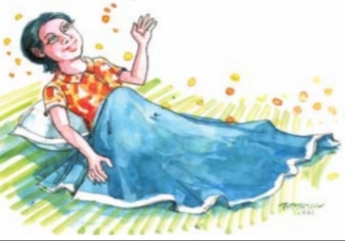 রোজ তাই 
চাঁদা ভাই  
টিপ দেয় কপালে।
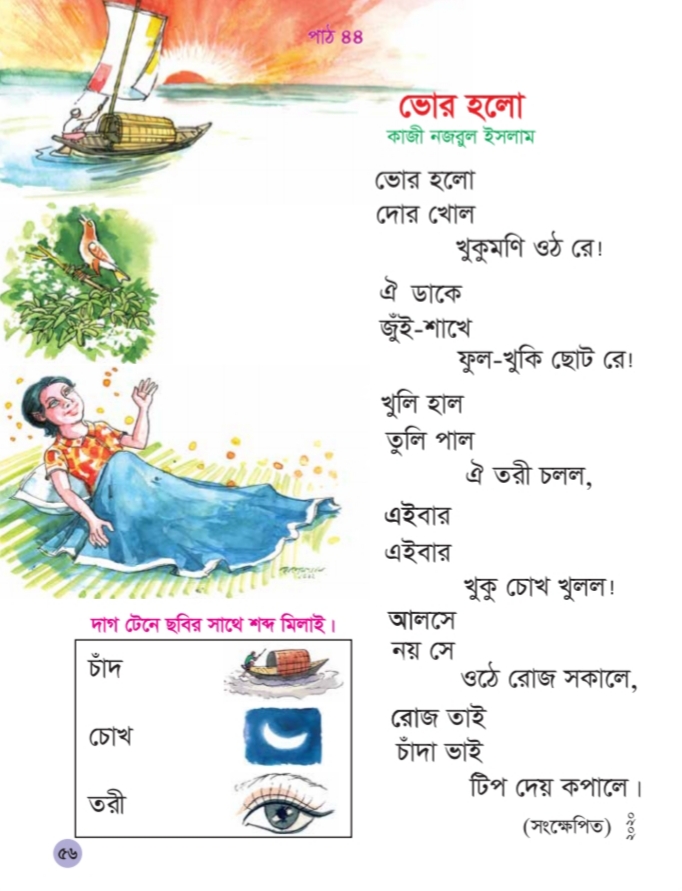 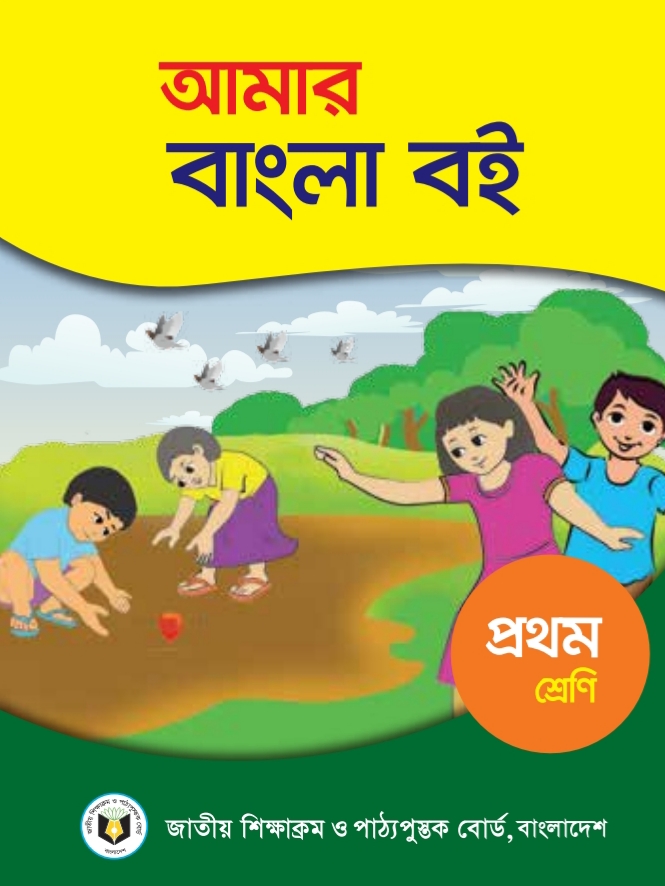 পাঠ্য বইয়ের ৫৬পৃষ্ঠা খোল
দলীয় কাজ
আমি ২টি দলে ভাগ করে প্রত্যেক দলকে ২ লাইন করে পড়তে দিব। 
ক-  দলঃ   প্রথম ২ লাইন পড়।
খ-  দলঃ   শেষের ২ লাইন পড়।
একক কাজ
আমি সকলকে ছড়াটি পড়তে দিব ।
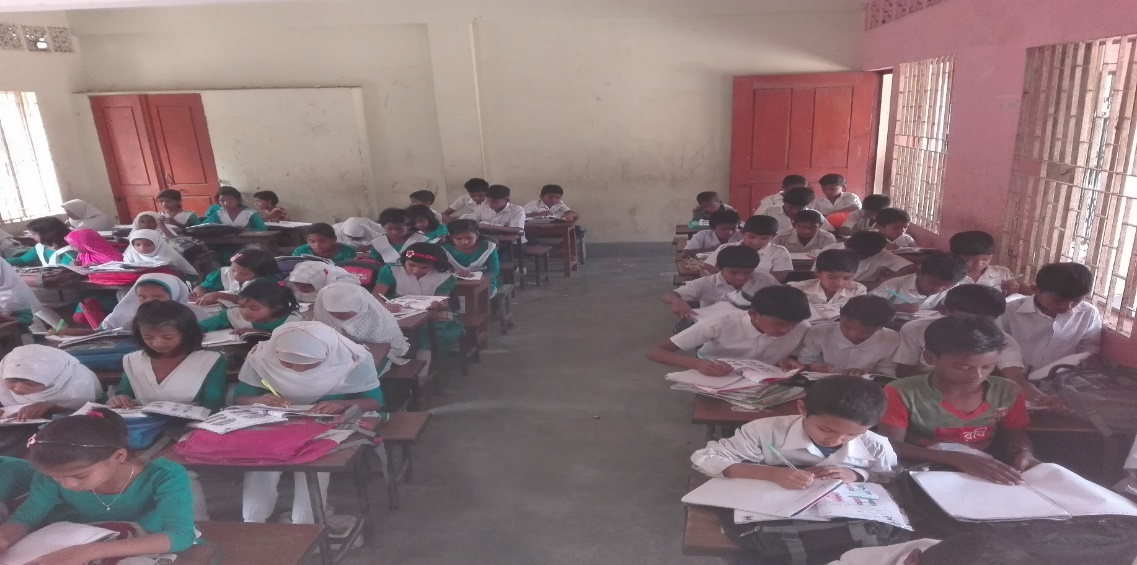 জোড়ায় কাজ
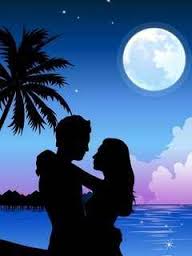 তরি
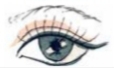 চাঁদ
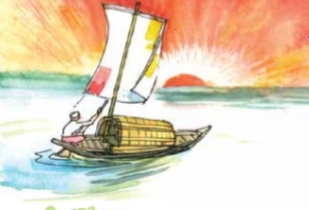 চোখ
দাগ টেনে ছবির সাথে শব্দ মিলাও ।
মূল্যায়ন
একজন একজন করে ছড়াটি আবৃতি করবে ।
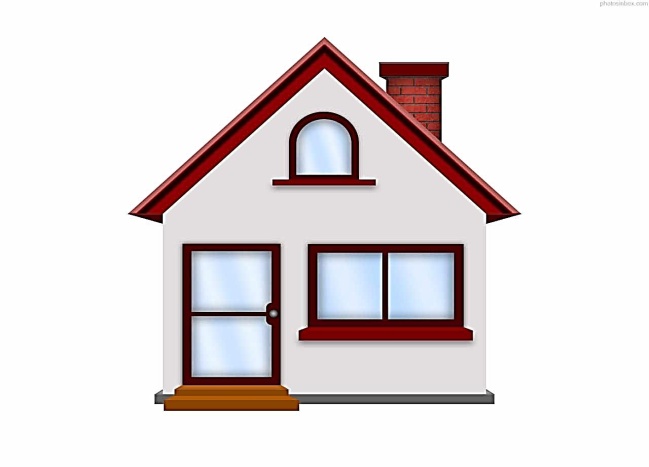 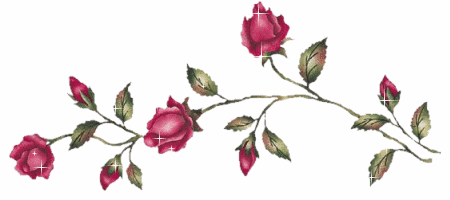 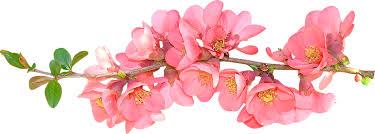 ‘ভোর হলো’  কবিতাটির ৬ লাইন লিখে আনবে ।
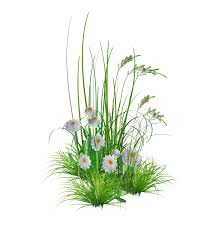 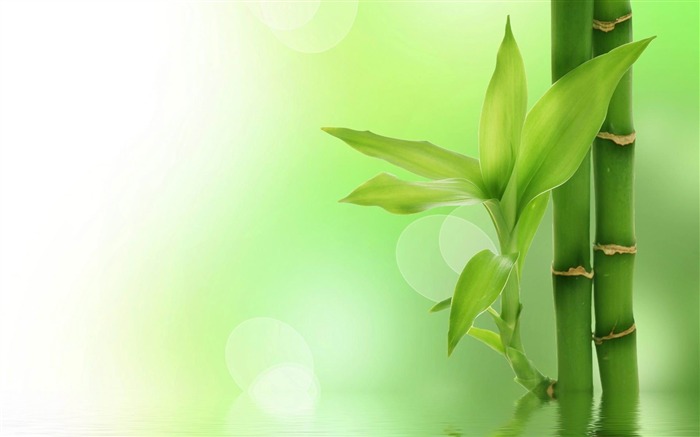 ধন্যবাদ
ভালো থেকো,সবাই।
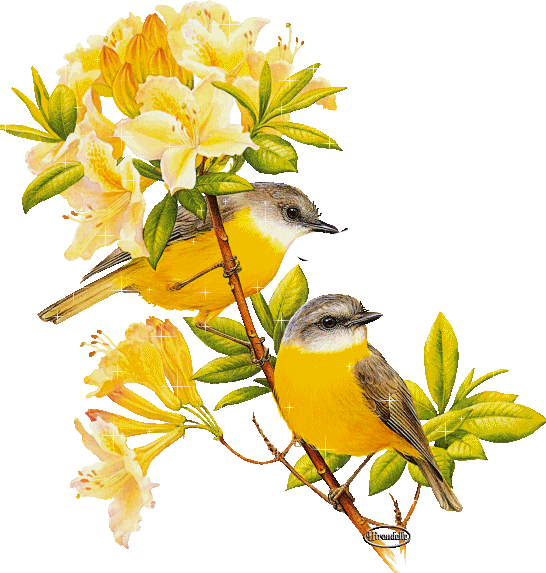 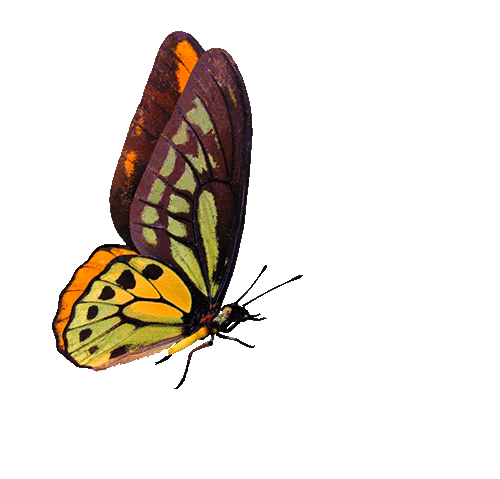